A Missão de 
O Livro de Urântia
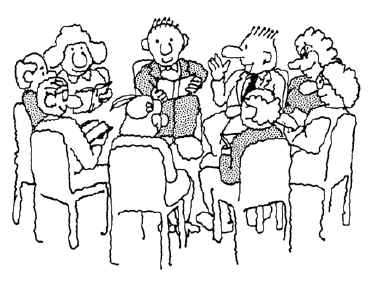 E dos 
Grupos 
de Estudo
1
Mandato de Publicação 
(trechos)
“O livro está sendo oferecido, muito antes de sua
         missão mundial, para aqueles que estão prontos para ele.”

     “Uma publicação antecipada do Livro foi permitida para 
         que pudesse estar à disposição de líderes e instrutores, 
         para treinamento.”

     “Milhares de Grupos de Estudo devem ser formados.”



(trechos do documento “Mandato de Publicação” de abril de 1955 por Dr. W. Sadler).
2
A Importância dos Grupos de Estudo
Quais são os propósitos de um Grupo de Estudo?

     Quais suas características?

     Quais seus critérios?

     Qual é a sua relação com o treinamento de líderes e 
        instrutores?
3
A Importância dos Grupos de Estudo
Qual a sua relação com a educação?

     Qual a sua influência no indivíduo?

     Qual a sua influência na Família?

     Qual a sua influência na sociedade?
4
Propósitos dos Grupos de Estudo
São de grande utilidade no estabelecimento da fraternidade 
        espiritual entre os homens.

     São de grande  ajuda para o treinamento de líderes e instrutores.

     Fomentam o crescimento espiritual e intelectual.

     Fomentam uma melhor compreensão das verdades espirituais e 
        da integração dos ensinamentos de O Livro de Urântia.

     São uma influência positiva e forte para as mudanças na 
        sociedade.
5
Quais suas funções?
Um aprofundamento no estudo dos ensinamentos de 
         O Livro de Urântia.

     Umas compreensão mais ampla e mais profunda dos 
         significados intelectuais e espirituais dos ensinamentos de 
         O Livro de Urântia.

     Fomentar a emergência de líderes e instrutores.

     O aprendizado da fraternidade espiritual.

     Fomentar a evolução progressiva da sociedade.
6
Quais suas características?
Sua universalidade 

     Sua amabilidade

     Sua disponibilidade

     Sua variedade

     Sua adaptabilidade

     Sua humildade
7
Quais suas exigências?
Exclusividade

     Autenticidade

     Flexibilidade

     Disponibilidade

     Comprometimento
8
Qual sua relação com o treinamento de líderes e instrutores?
Fomentar a emergência das capacidades de 
         aprender e de ensinar.

     Fomentar a emergência das capacidades de 
         liderança.
9
Qual sua relação com a educação?
Fomentar o aprendizado de conceitos complexos.

     Fomentar uma compreensão mais profunda de 
         O Livro de Urântia e de seus ensinamentos.

     Fomentar o trabalho em equipe e de aprendizado.

     Encontrar respostas para questões difíceis.
10
Qual sua influência no indivíduo?
Proporciona uma alavanca para o crescimento 
         espiritual.

     Aumenta a compreensão intelectual e espiritual dos 
         ensinamentos de O Livro de Urântia. 

     Proporciona ao indivíduo um ambiente para 
         compartilhar experiências de sua vida prática.

     Melhora o relacionamento social.

     Contribui para uma melhor disciplina de vida.
11
Qual sua influência na vida familiar?
Melhora as capacidades de comunicação.

     Melhora o relacionamento dentro do grupo.

     Enfatiza o respeito pelas pessoas

     Aprimora o modo de ouvir.
12
Qual sua influência na sociedade?
Melhora a consciência social.

     Transforma a sociedade pessoa por pessoa.

     Promove o envolvimento social.
13
Mandato de Publicação 
(trechos)
“(Vocês) devem estudar novamente os tempos de Jesus na Terra.  

     “(Vocês) devem anotar cuidadosamente como o Reino 
          do Céu foi inaugurado no mundo. 

     “Teve uma evolução lenta e se desenvolveu naturalmente 
          ou veio com um súbito show de força e com uma 
          espetacular exibição de poder? 

     “Foi evolucionário ou revolucionário? “


(trechos do documento “Mandato de Publicação” de abril de 1955 por Dr. W. Sadler).
14
Conclusões
Grupos de Estudo são um dos vários meios 
pelos quais a sabedoria de Deus pode se manifestar na evolução gradual da 
consciência cósmica nos humanos.
15